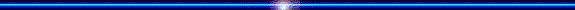 CHÀO MỪNG QUÝ THẦY CÔ 
ĐẾN DỰ GIỜ
Môn Tiếng Việt
Bài 42: Ao, eo
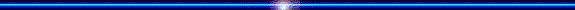 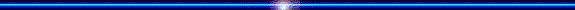 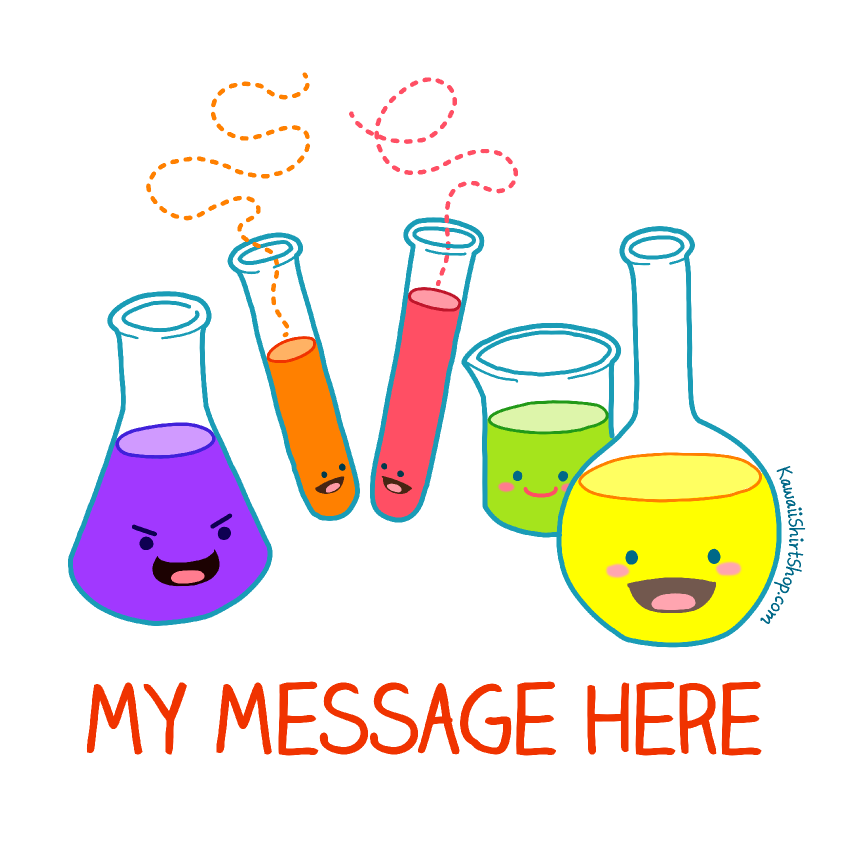 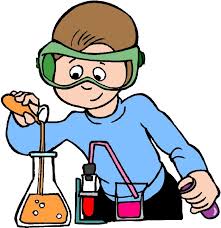 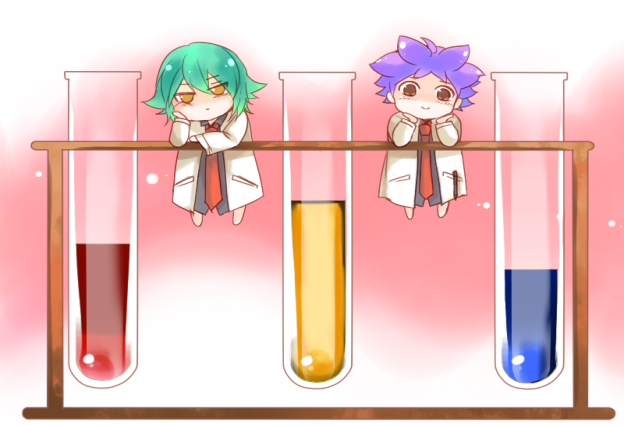 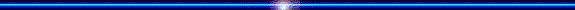 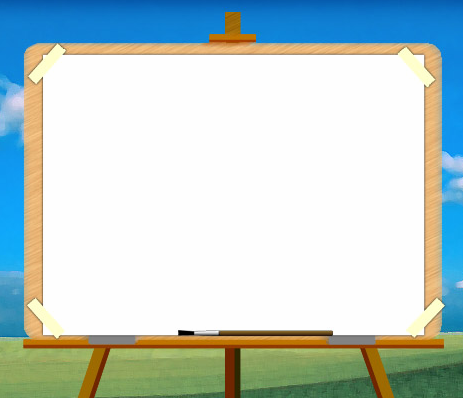 A. Ôn và khởi động
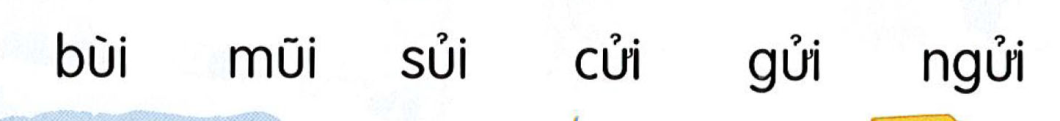 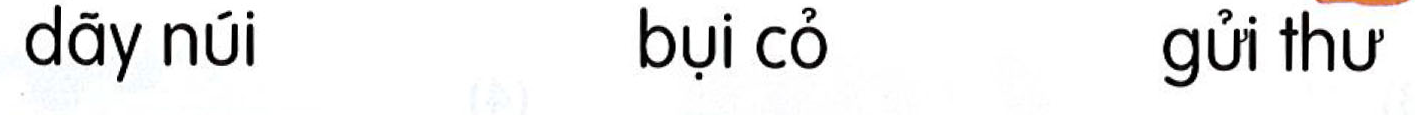 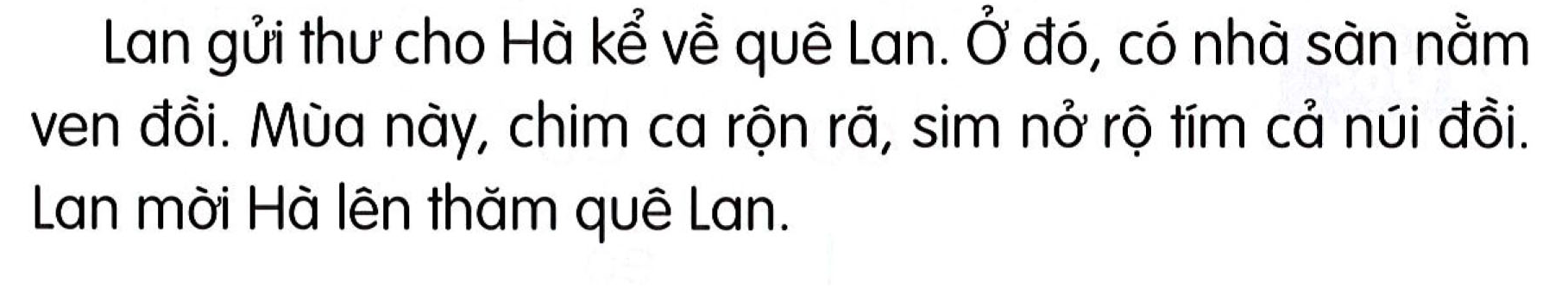 1. Nhận biết
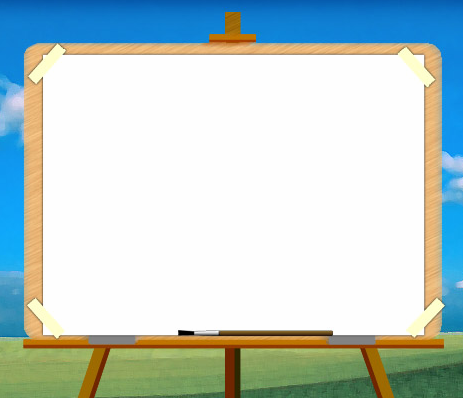 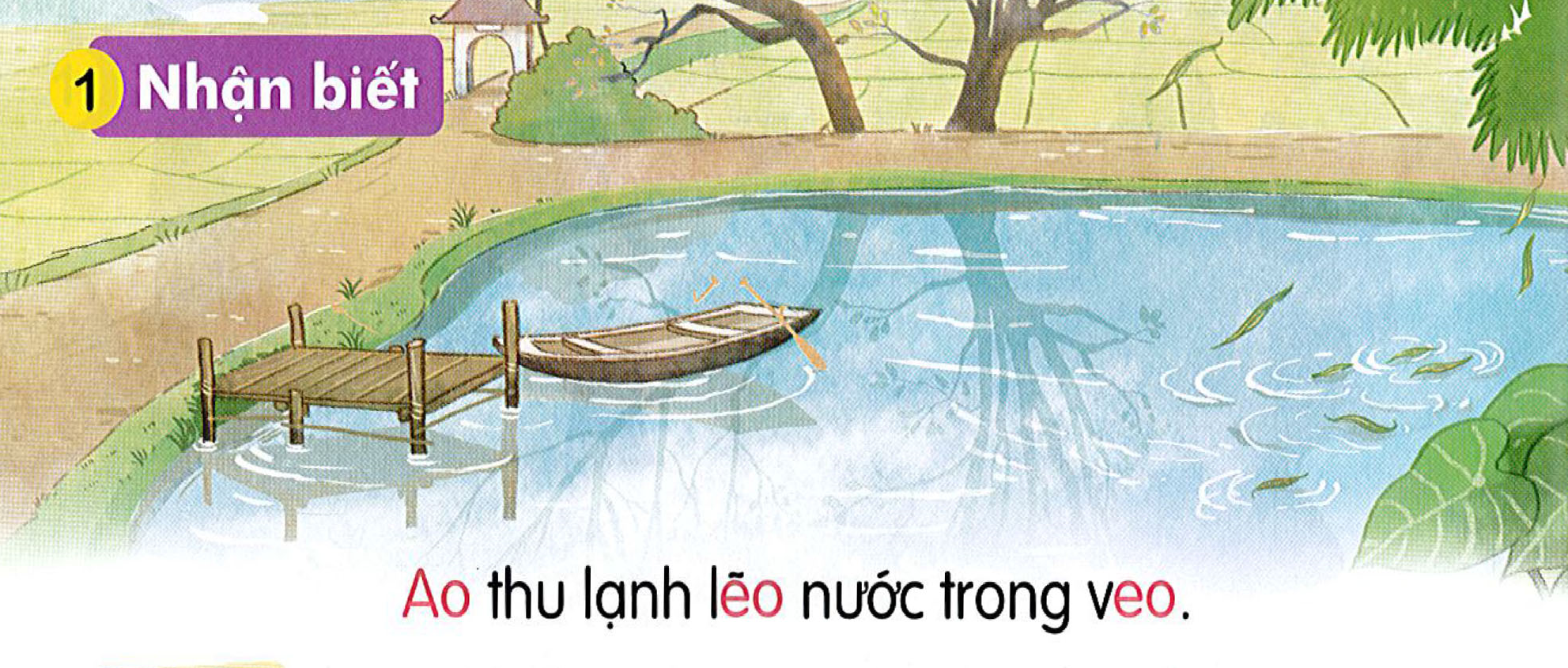 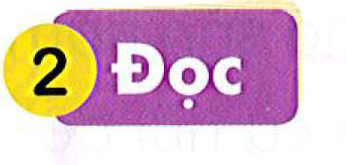 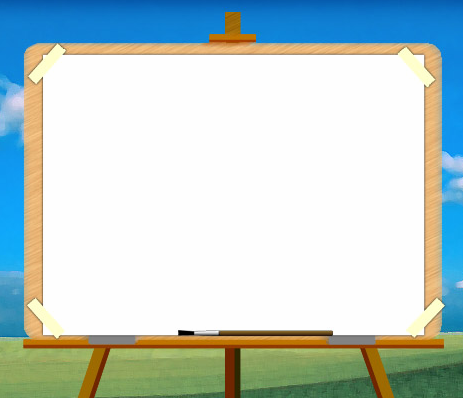 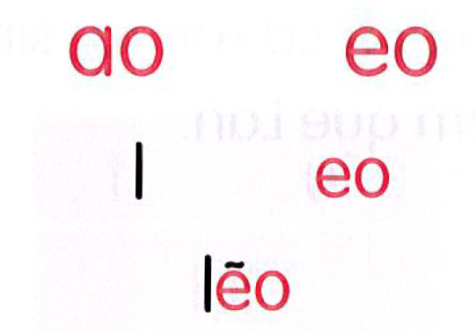 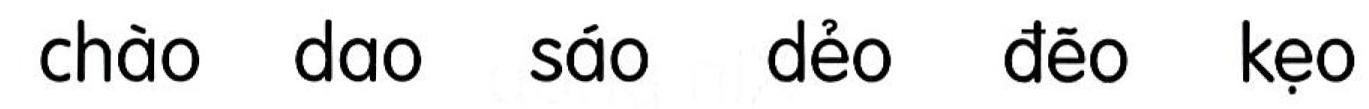 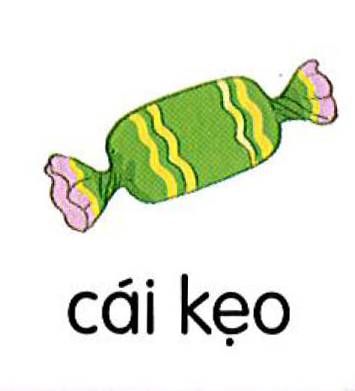 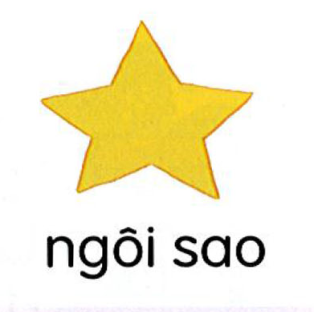 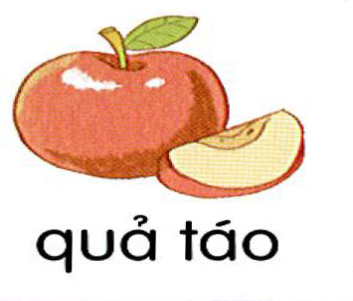 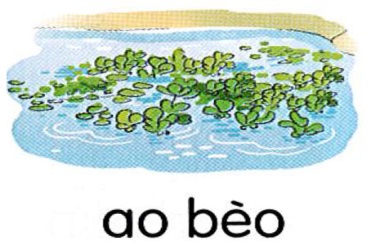 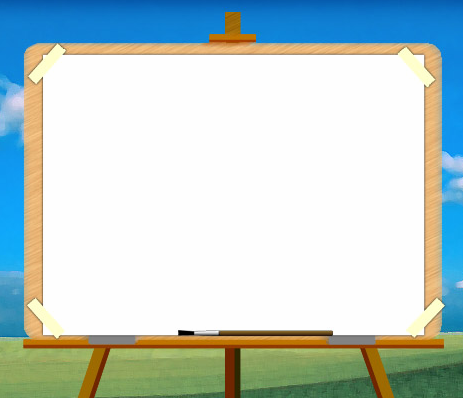 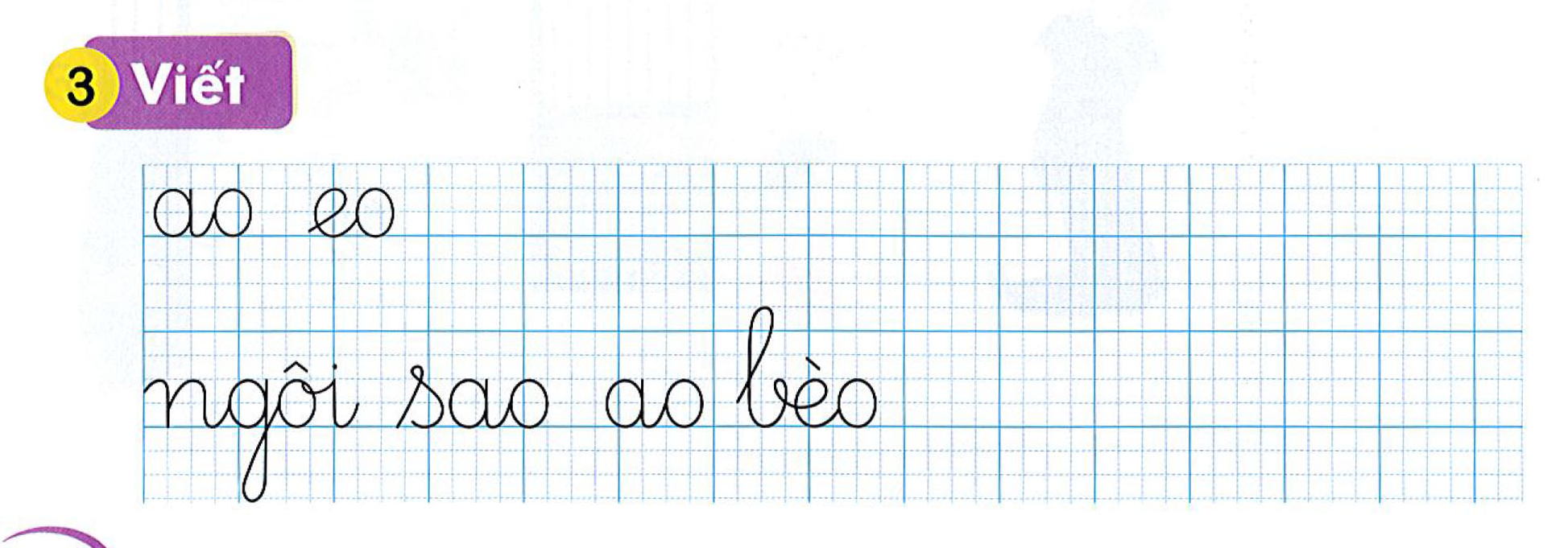 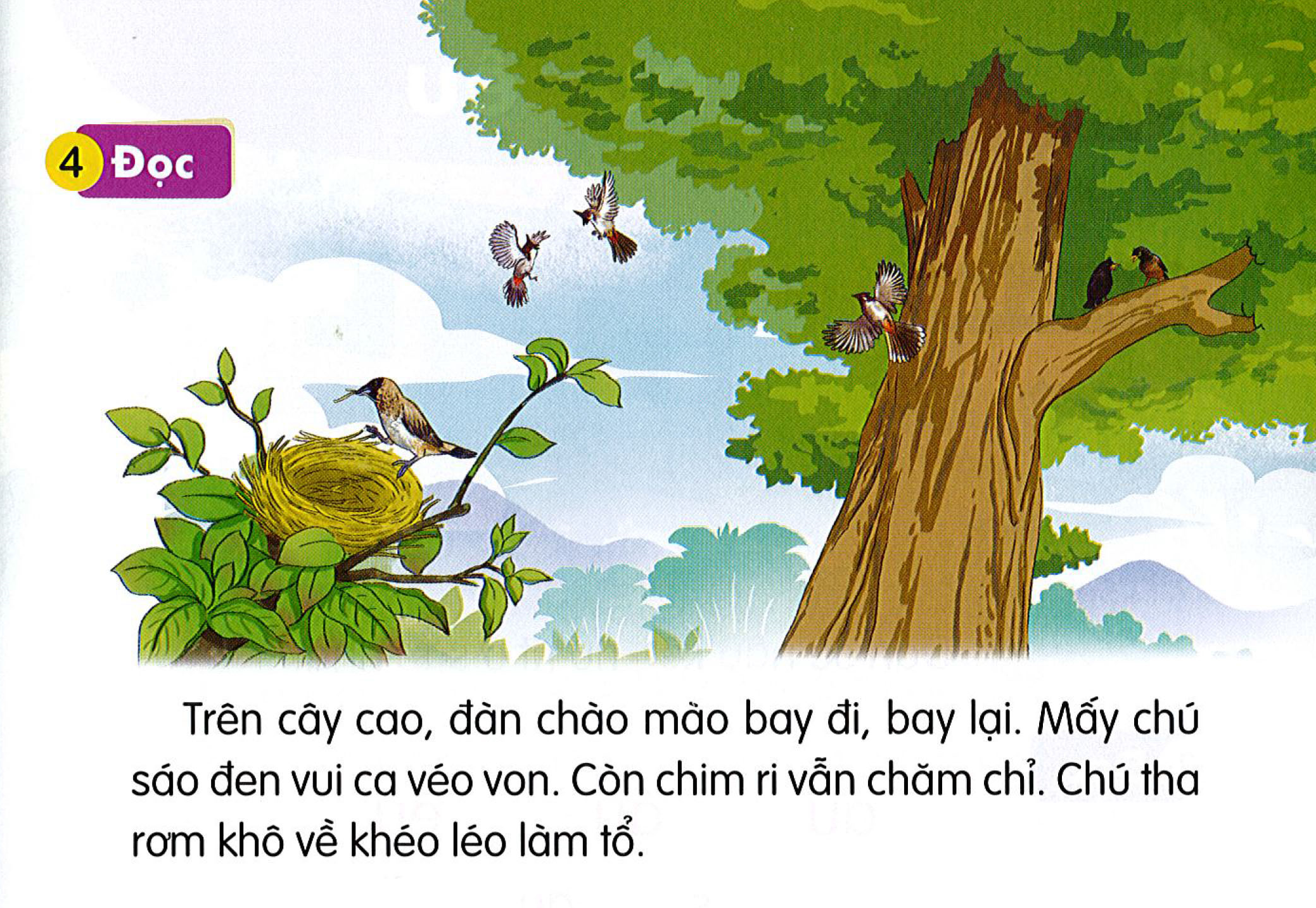 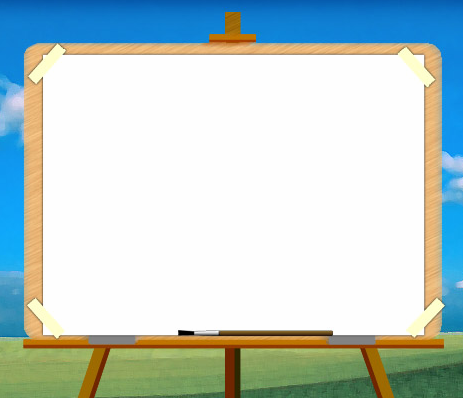 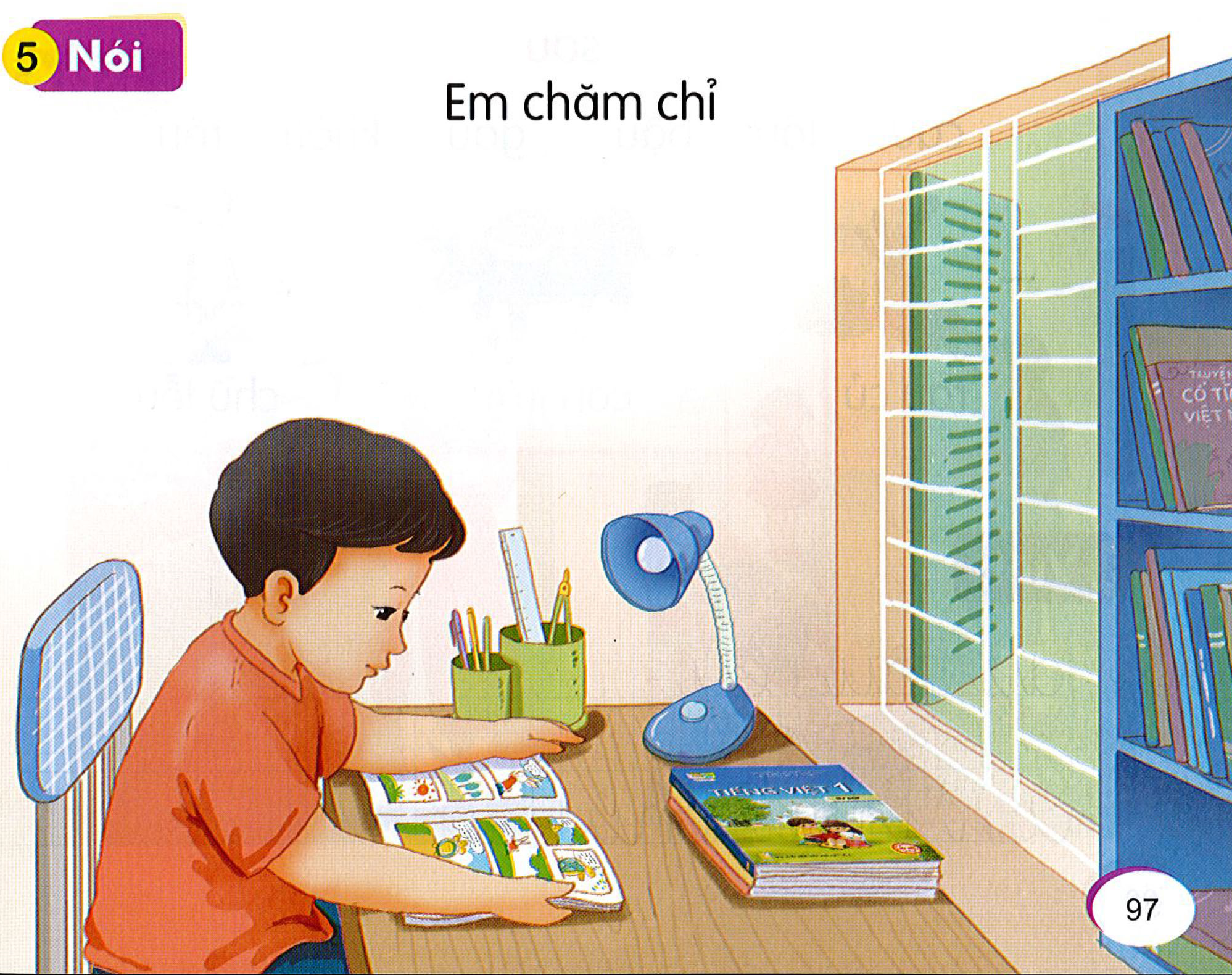 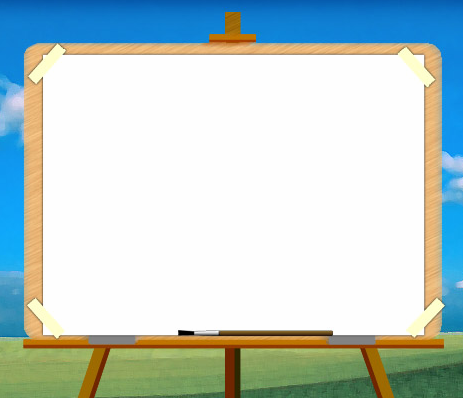 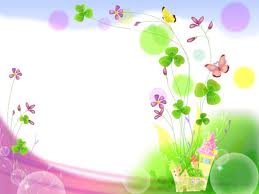 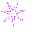 CẢM ƠN THẦY CÔ
 VÀ CÁC EM HỌC SINH
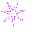 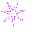 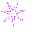 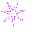 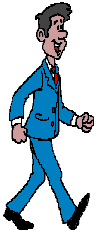 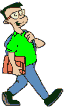 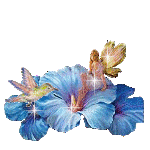 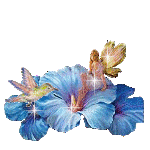 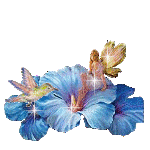 The end